Розвиток культури України 60-80ті роки
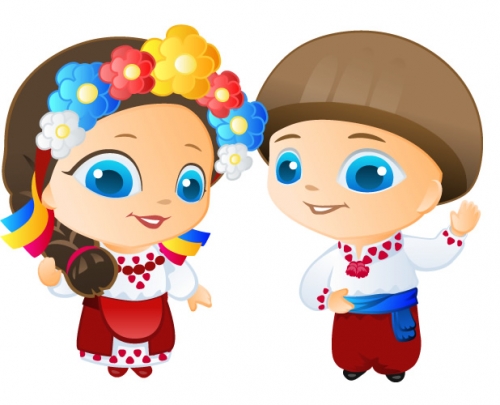 Підготували учні 42 групи
Петренко Дмитро та
Місюра Денис
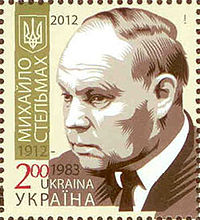 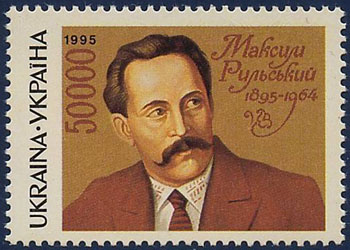 Література 1960-1980 років
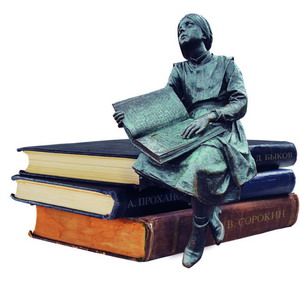 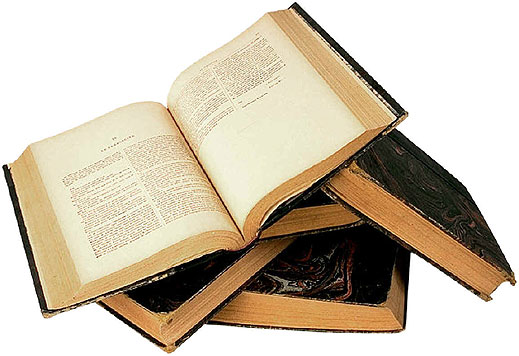 [Speaker Notes: У 60—80-ті роки значних успіхів у подальшому розвитку національної літератури досягли українські письменники. Лише за період з IV (1959 р.) по V з'їзд (1966 р.) письменників України кількість літераторів республіки збільшилася з 527 до 770 чол. Крім десяти письменницьких філій, які працювали в 1959 p., було відкрито відділення Спілки письменників у Луганську і Житомирі.]
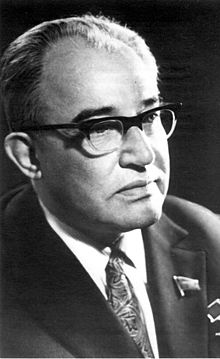 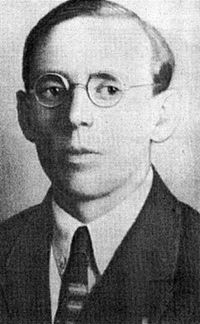 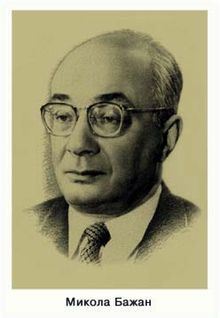 О. Корнійчук
М. Бажан
Ю. Смолич
Письменники, удостоєні звання героя Соціалістичної праці
[Speaker Notes: Але ситуація в літературі залишалась складною. Влада заохочувала висвітлення теми класової боротьби, виробничої тематики, егоїзму радянського народу в роки Великої Вітчизняної війни. Переважна більшість українських письменників залишалася на позиціях «соціалістичного реалізму». Серед них такими були Олександр Корнійчук, Микола Бажан, Юрій Смолич удостоєні звання Героя Соціалістичної праці.]
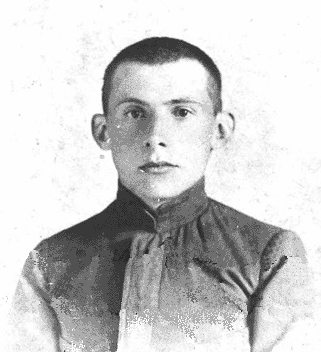 Максим Рильський
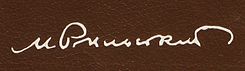 [Speaker Notes: Максим Рильський.
У радянську добу Рильський написав тридцять п'ять книжок поезій. У період 60-80их років найвідомішими були чотири твори: «Слово про рідну матір», «Троянди й виноград» (1957), «Голосіївська осінь», «Зимові записи» (1964).  За останні два твори був відмічений Ленінською премією. 
Максим Рильський був директором Інституту мистецтвознавства, фольклору та етнографії України.]
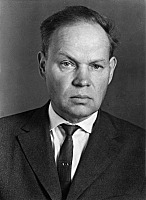 Михайло Стельмах
[Speaker Notes: Михайло Стельмах був єдиним українським радянським письменником, що здобувся найвищих нагород за свою творчість і не був членом Комуністичної партії Радянського Союзу. Стельмах переважно писав у жанрі соцреалізму. Водночас у цей період зявилися твори, що виходили за межі соцреалізму і набули широкого громадського звучання. Серед них романи «Дума про тебе» та «Чотири броди», написані Стельмахом.]
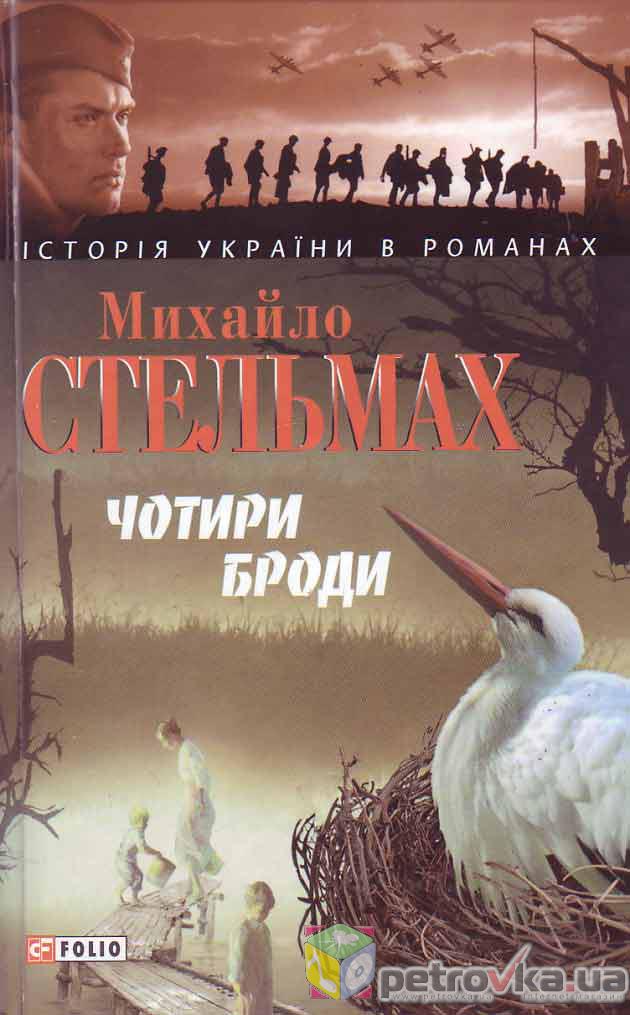 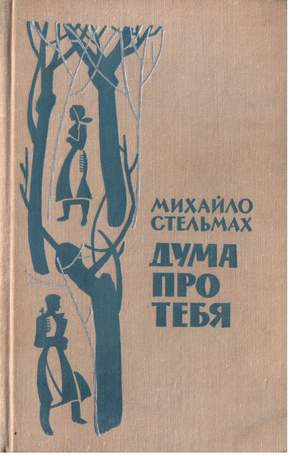 [Speaker Notes: Водночас у цей період зявилися твори, що виходили за межі соцреалізму і набули широкого громадського звучання. Серед них романи «Дума про тебе» та «Чотири броди», написані Стельмахом.]
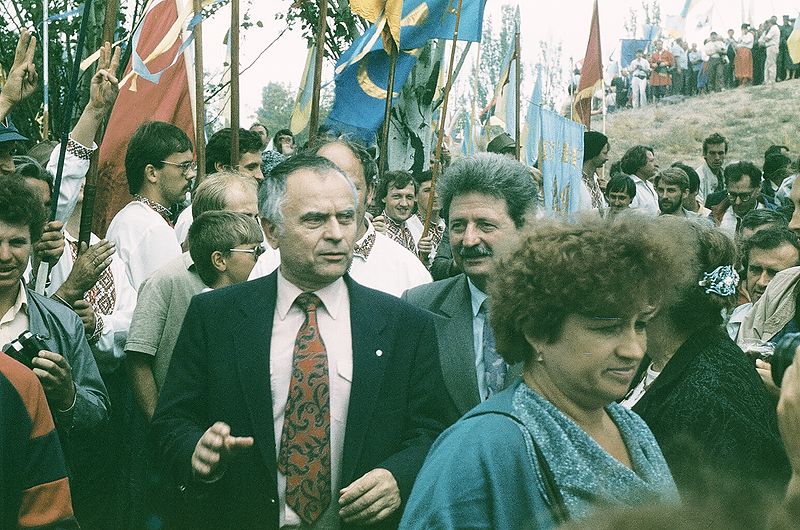 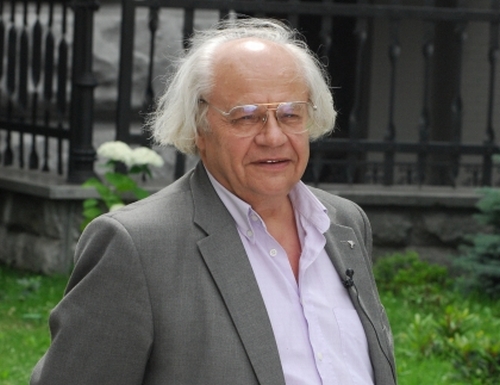 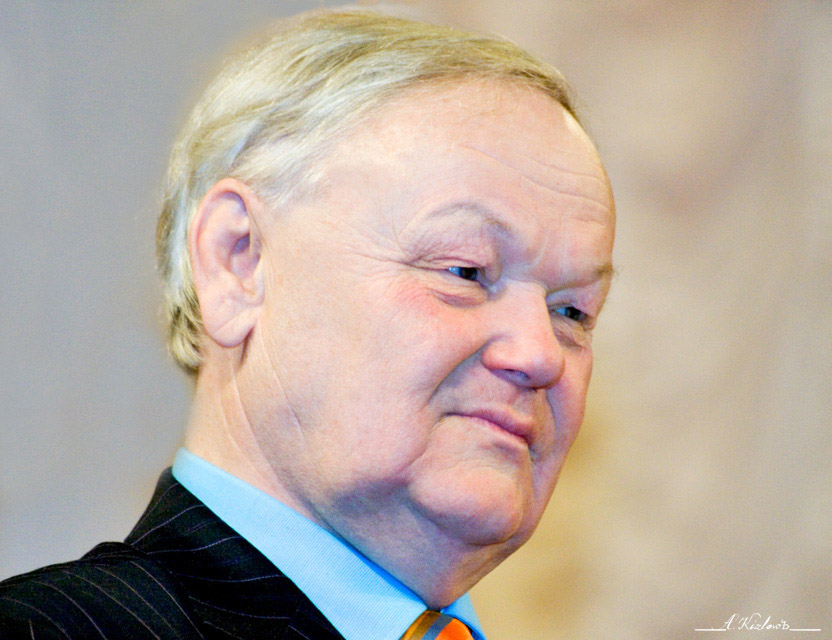 Дмитро Павличко
Іван Драч
Борис Олійник
[Speaker Notes: Іншими відомими письменниками цього періоду були Іван Драч, Борис Олійник та Дмитро Павличко, які займалися розвитком новаторської поезії. Влада жорстко реагувала на такі явища в літературі.]
Мистецтво
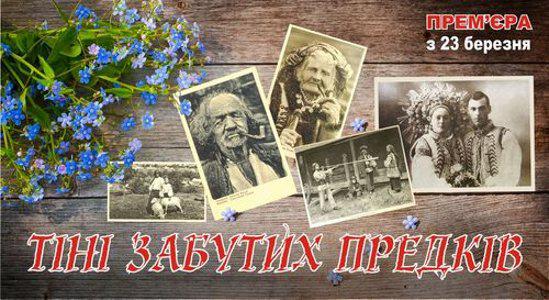 [Speaker Notes: Навіть в умовах ідеологічного тиску традиційно значними були досягнення української музики. З'явилися нові опери Георгія Майбороди - "Тарас Шевченко", Кирейка  - "Лісова пісня",     (С. Людкевича "Довбуш", В. Губенка "Шельменко-денщик", Ю. Мейтуса "Украдене щастя"). Також з’явилися нові балети: "Либідь" (В. Гомоляки), "Пам'яті Лесі Українки" (А. Штогаренка) та     "Тіні забутих предків" (В. Кирейка).]
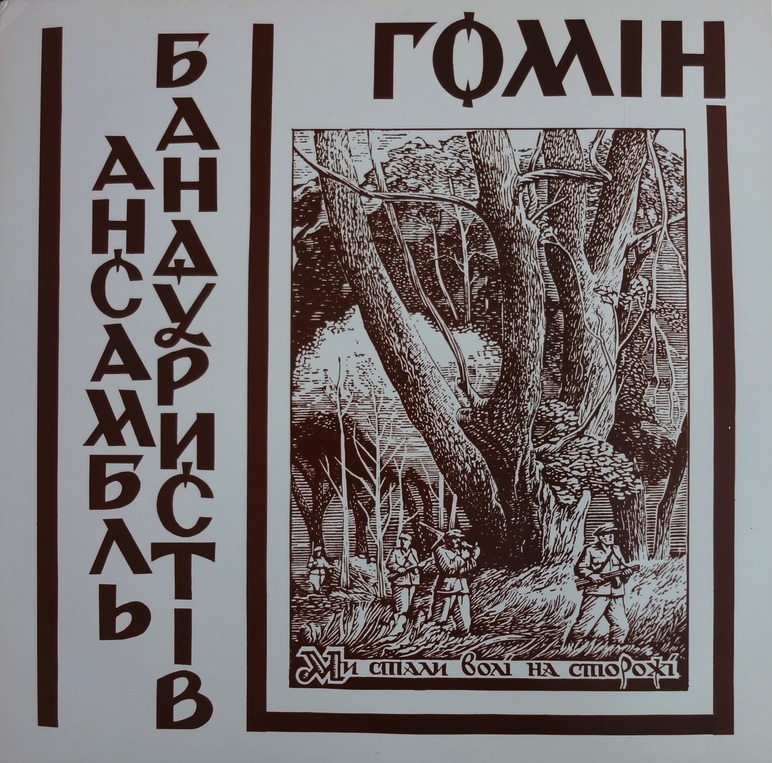 [Speaker Notes: В умовах задушливої атмосфери 1960 — 1980-х років ідеологічні відділення КПРС жорстко реагували на будь-які спроби митців відійти від офіційних канонів. Так, етнографічний хоровий ансамбль "Гомін" під керівництвом Л. Ященка, який взявся відроджувати колядки і купальські пісні, негайно було звинувачено в "буржуазному націоналізмі". Колектив розпустили, а його керівника виключили зі Спілки композиторів.]
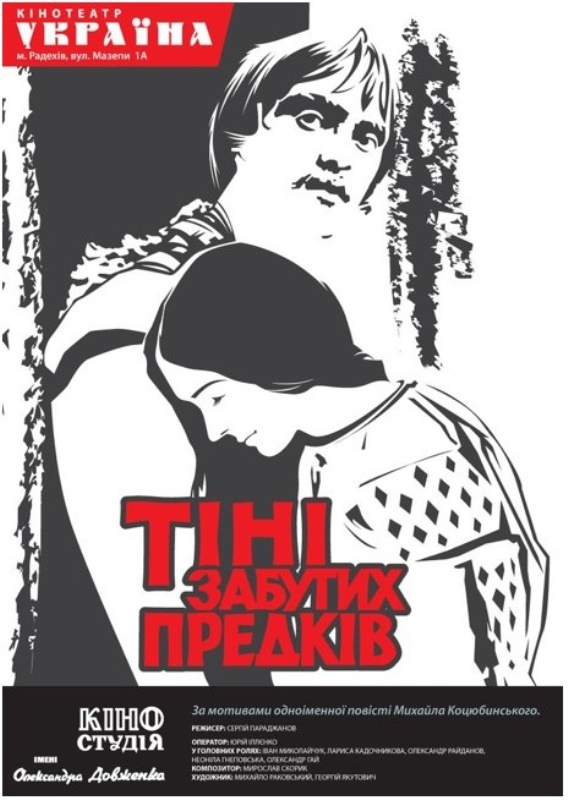 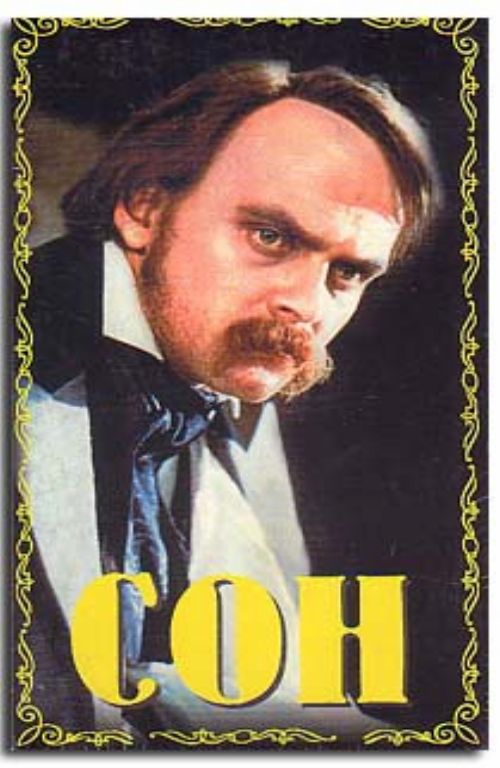 [Speaker Notes: Деякі зрушення відбулися в галузі наймасовішого виду мистецтва, яким залишалося кіно. На той час в Україні працювало три кіностудії: Київська ім. О. Довженка, Одеська і Ялтинська та Київська студія хронікально-документальних фільмів. Серед найбільших здобутків українського кінематографу, що продовжував традиції поетичного кіно Довженка та Кавалерідзе, — фільми     Денисенка "Сон" (1964), Параджанова "Тіні забутих предків" (1965), який отримав другу премію на VII Міжнародному кінофестивалі в Аргентині.]
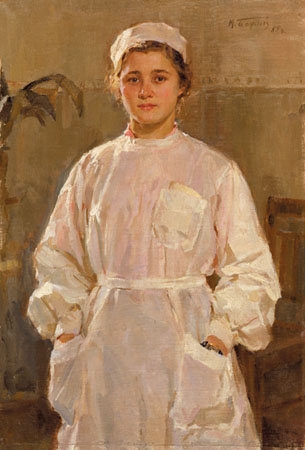 М. Божій «Медсестра»
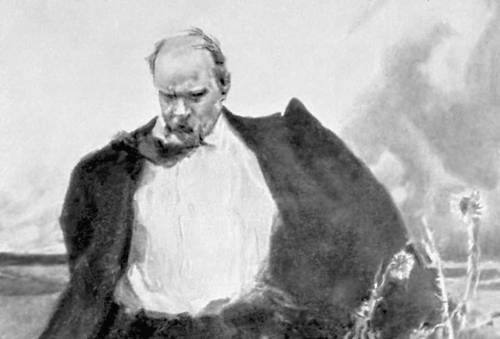 М. Божій «Думи мої, думи мої»
К. Трохименко «Катерина»
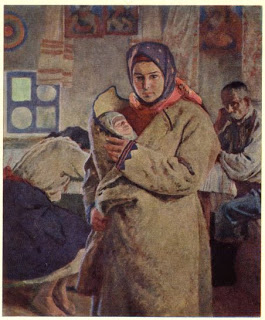 К. Трохименко «Катерина»
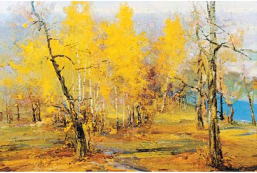 С. Шишка "Голосіївська осінь"